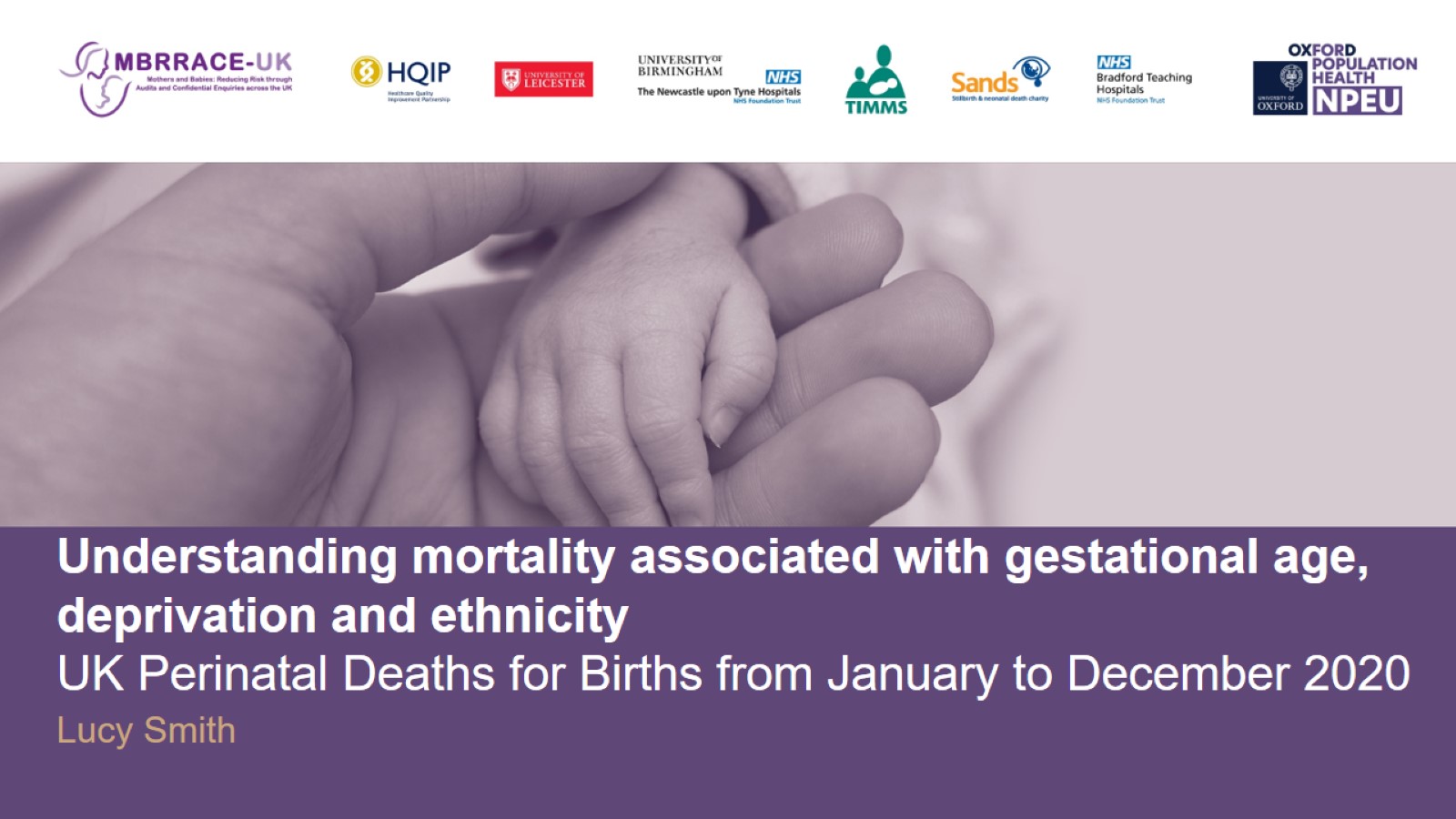 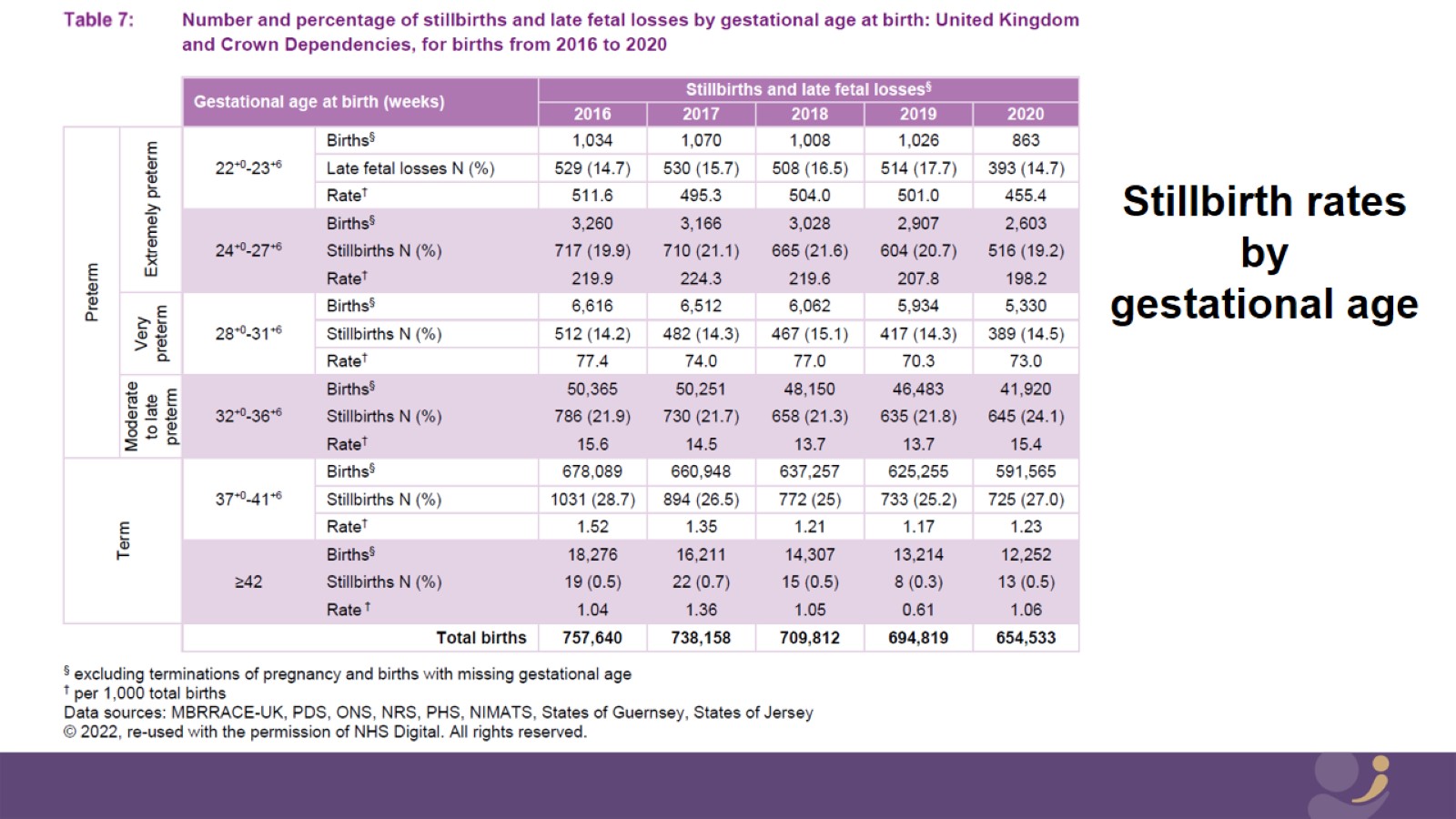 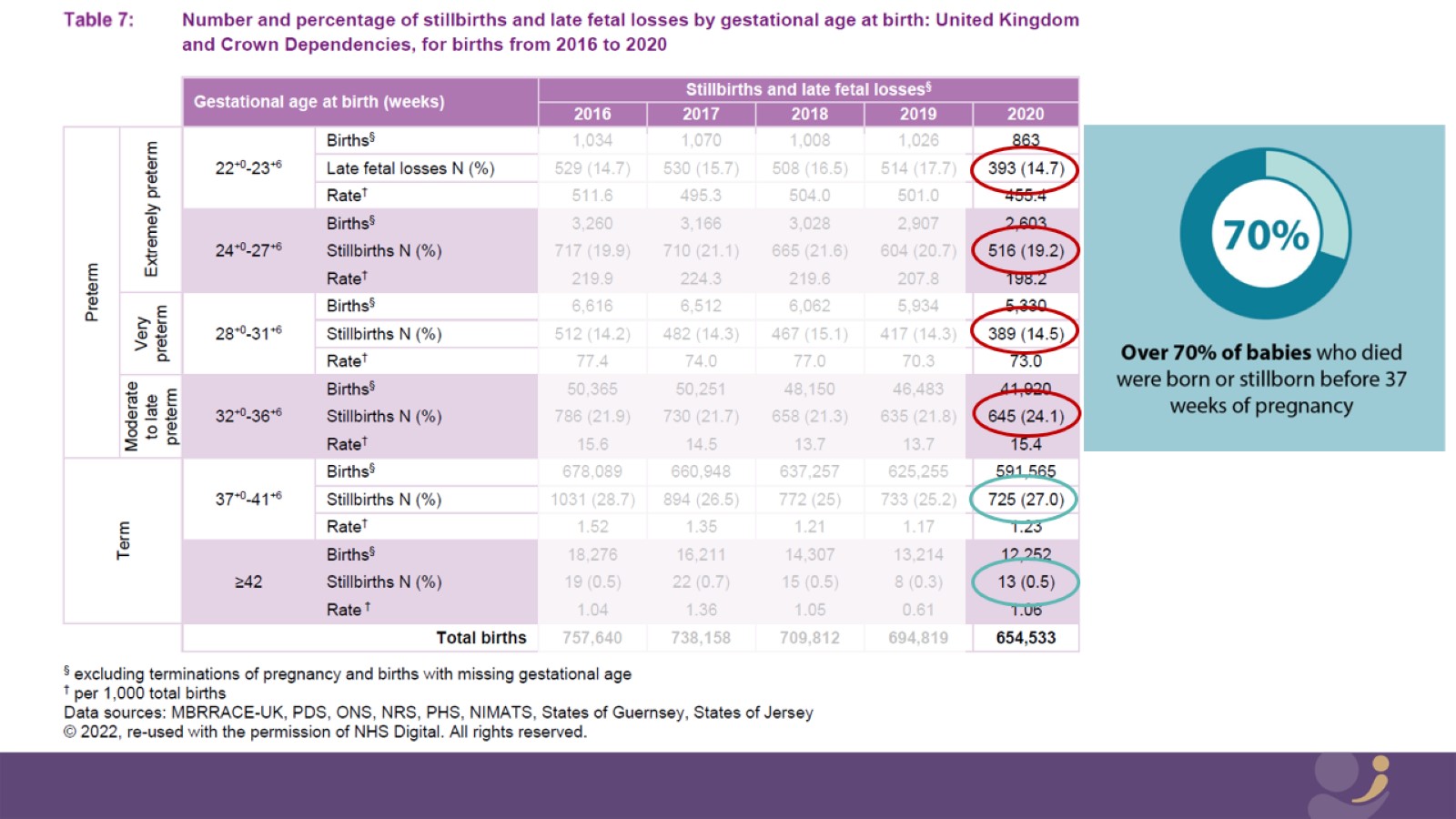 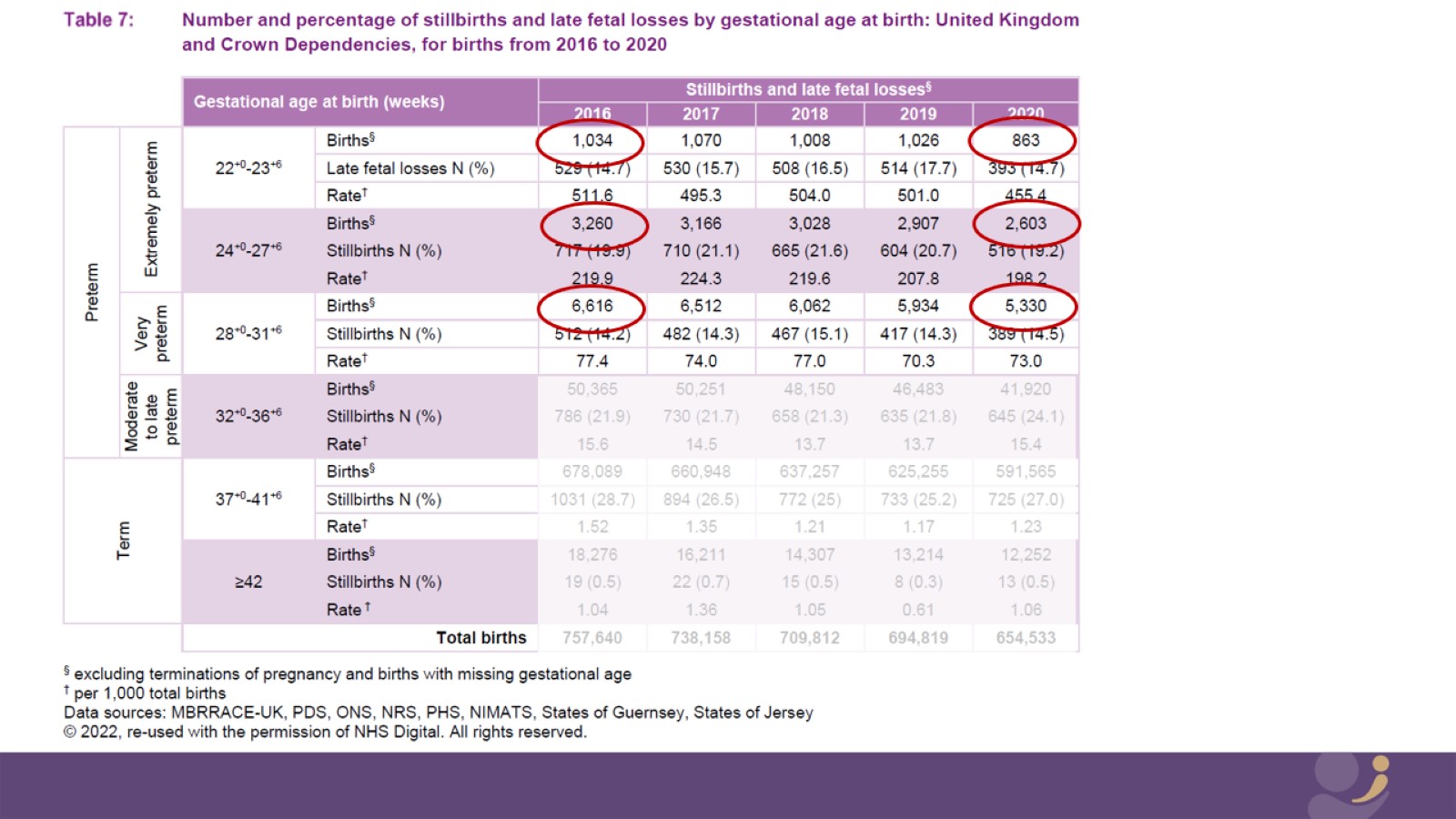 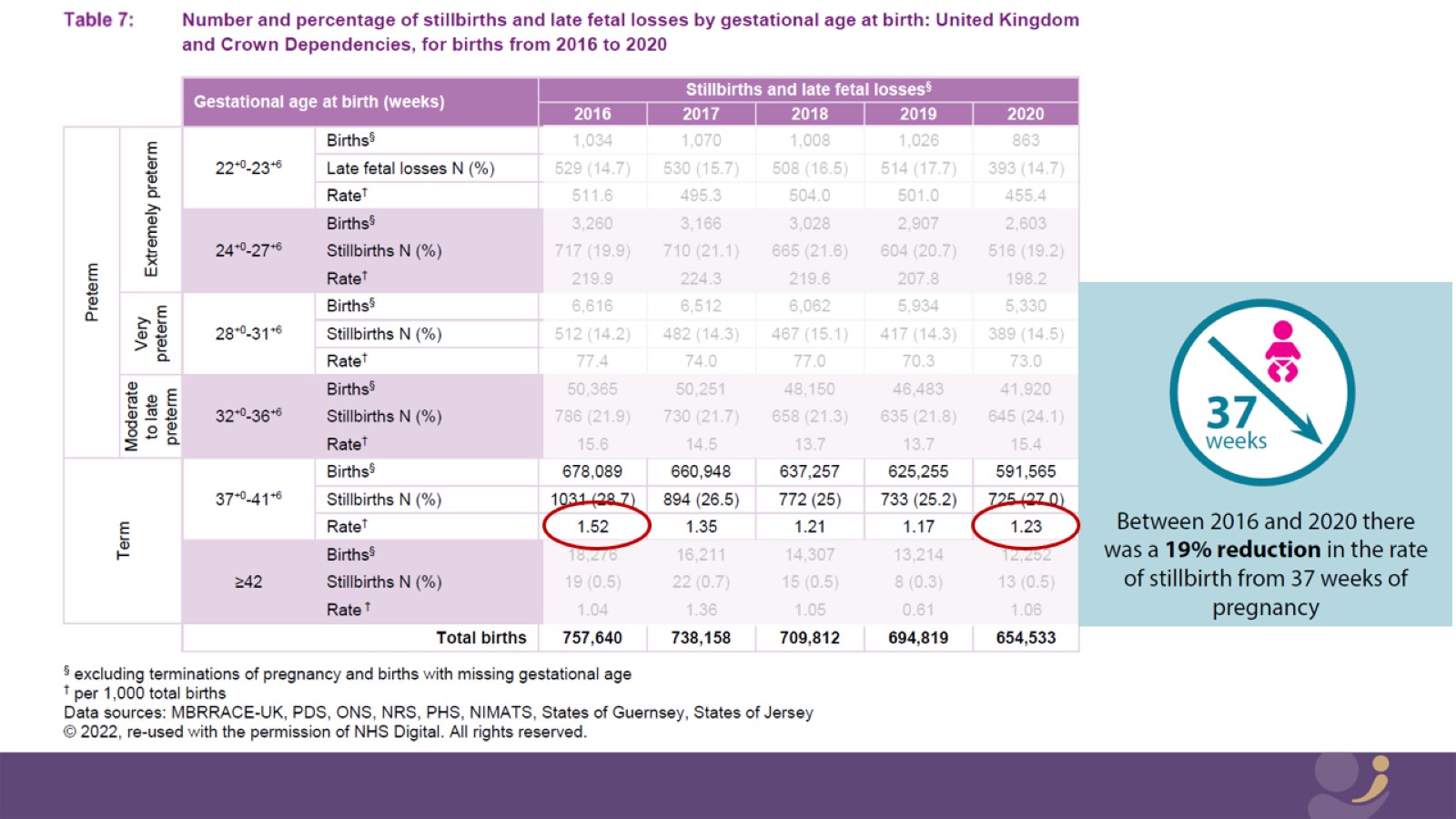 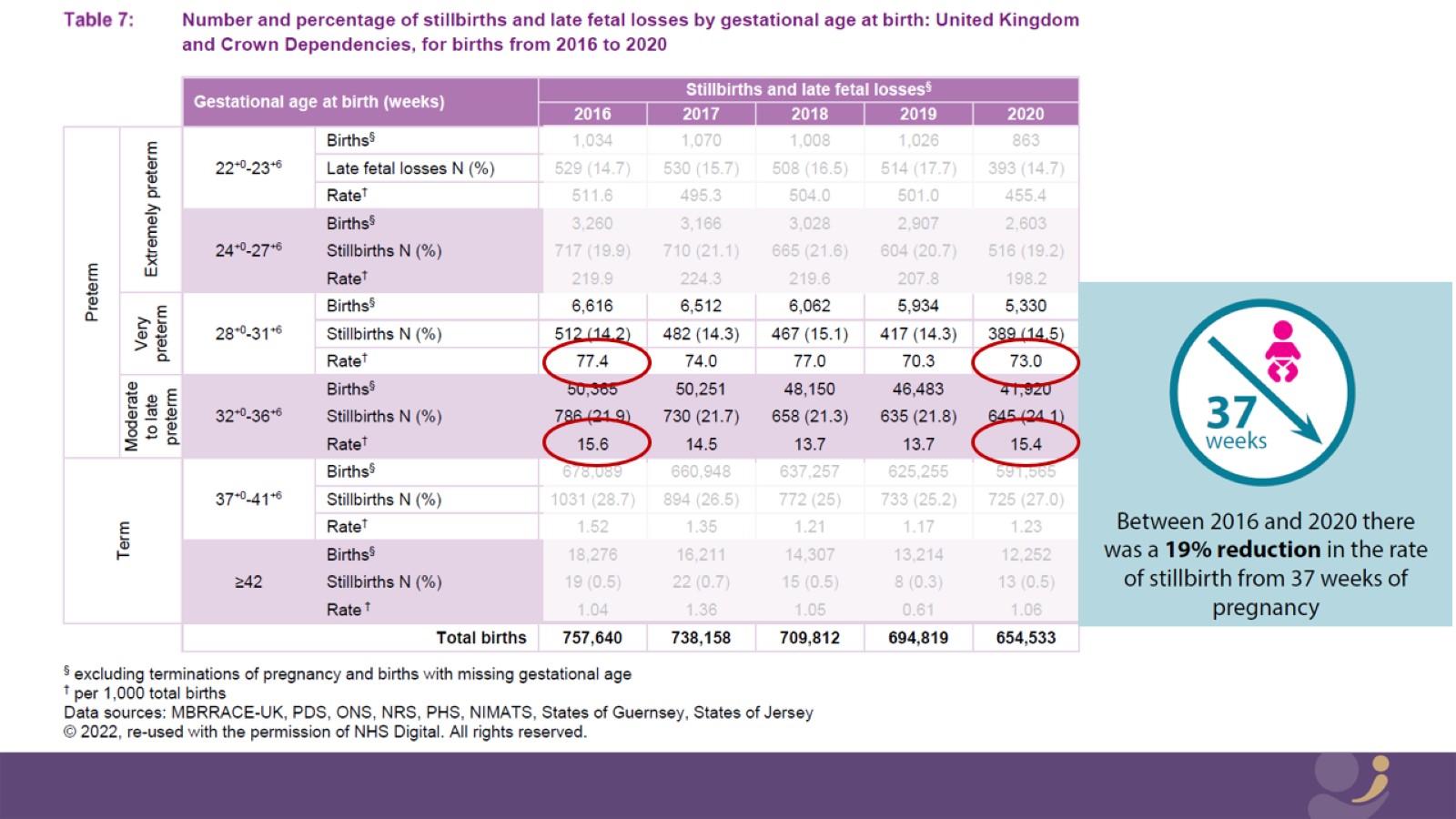 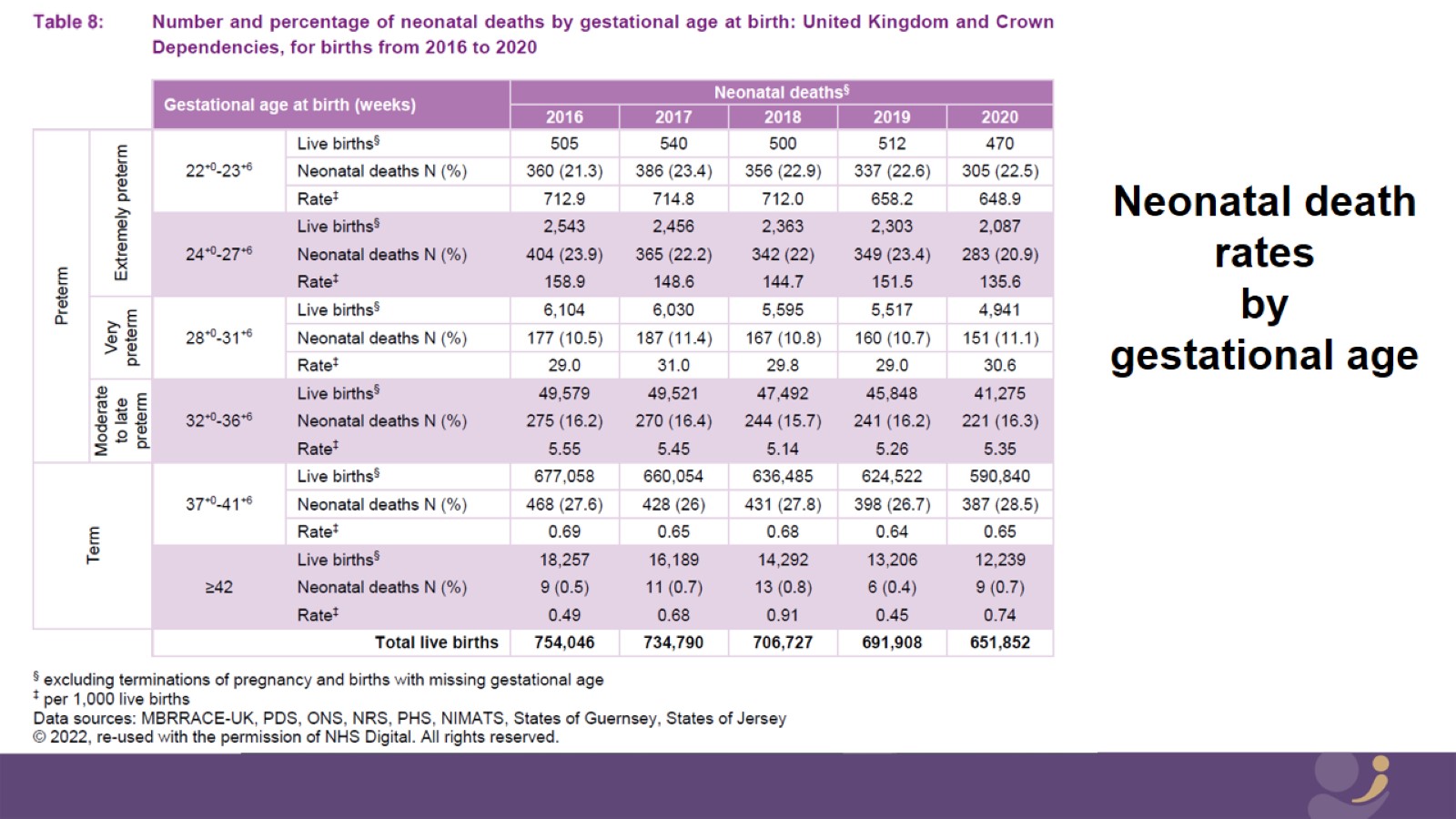 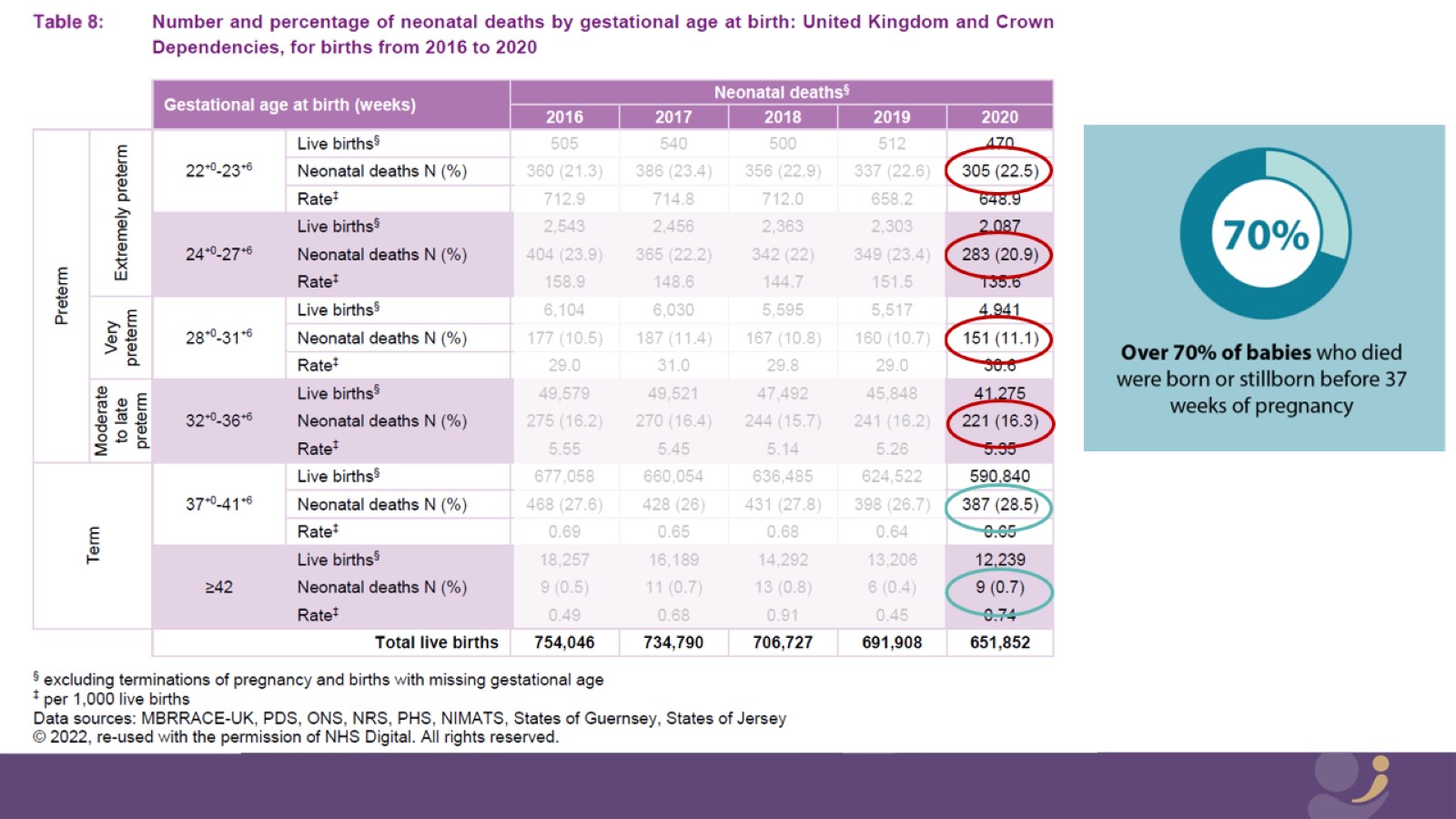 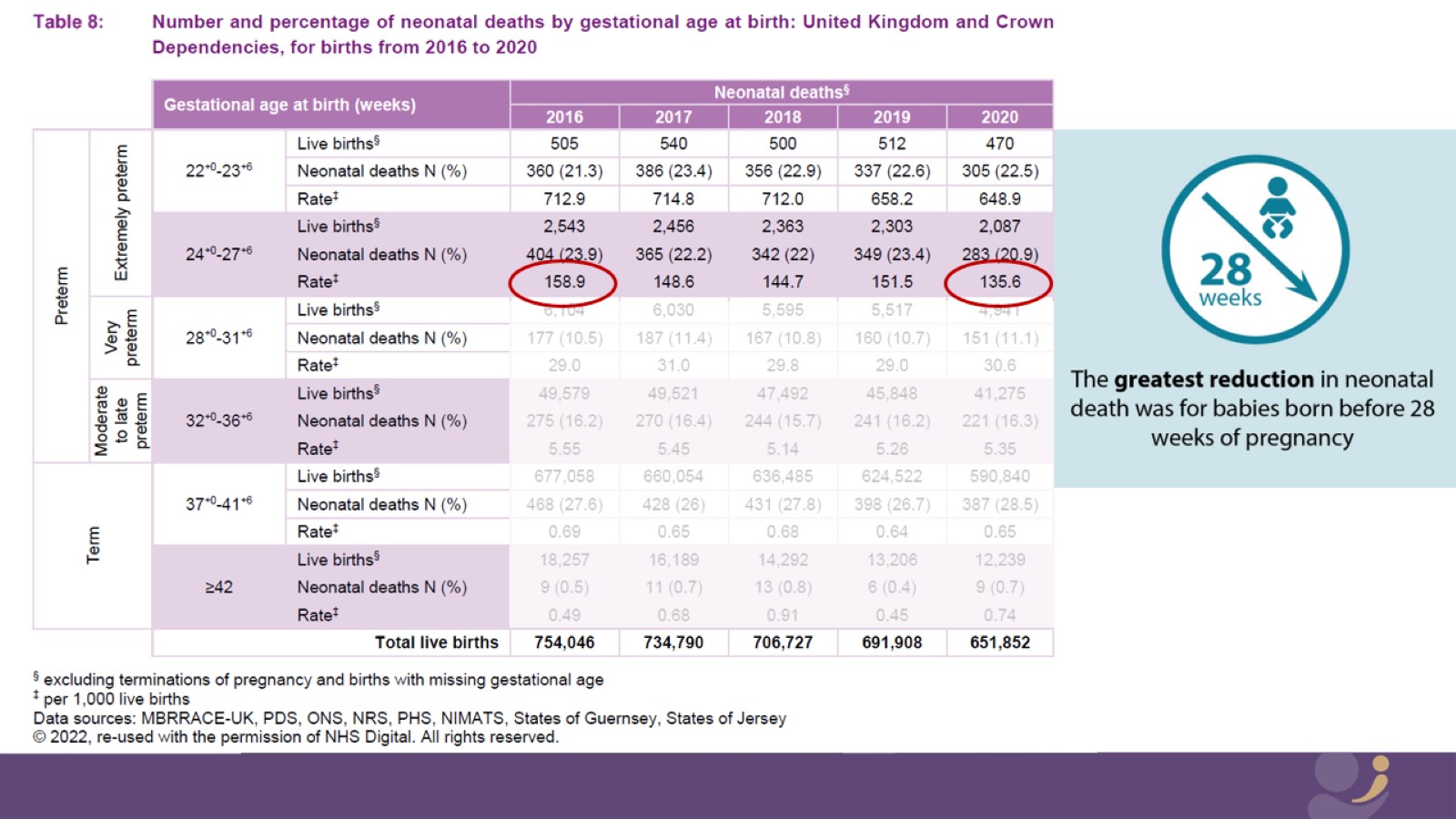 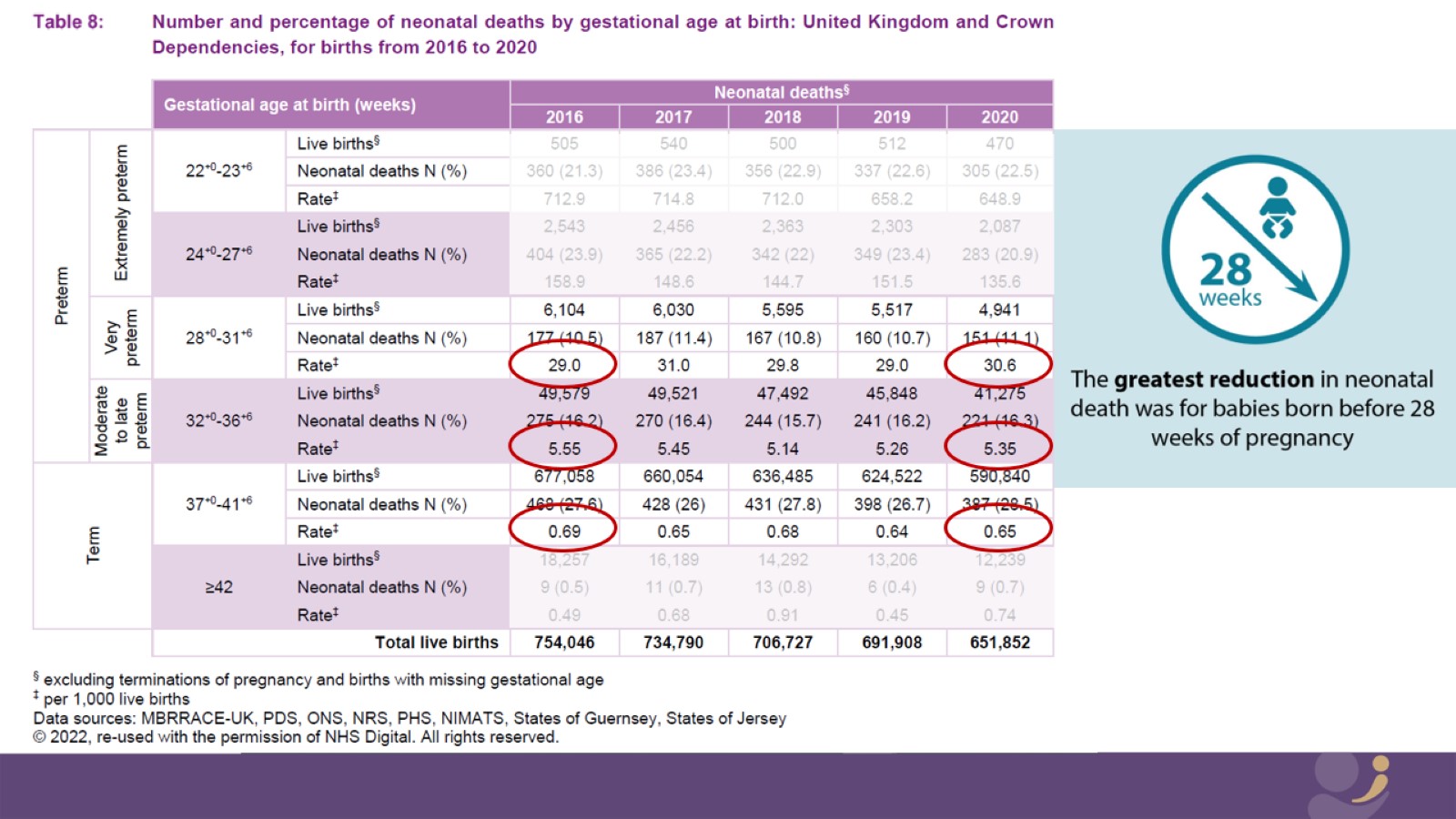 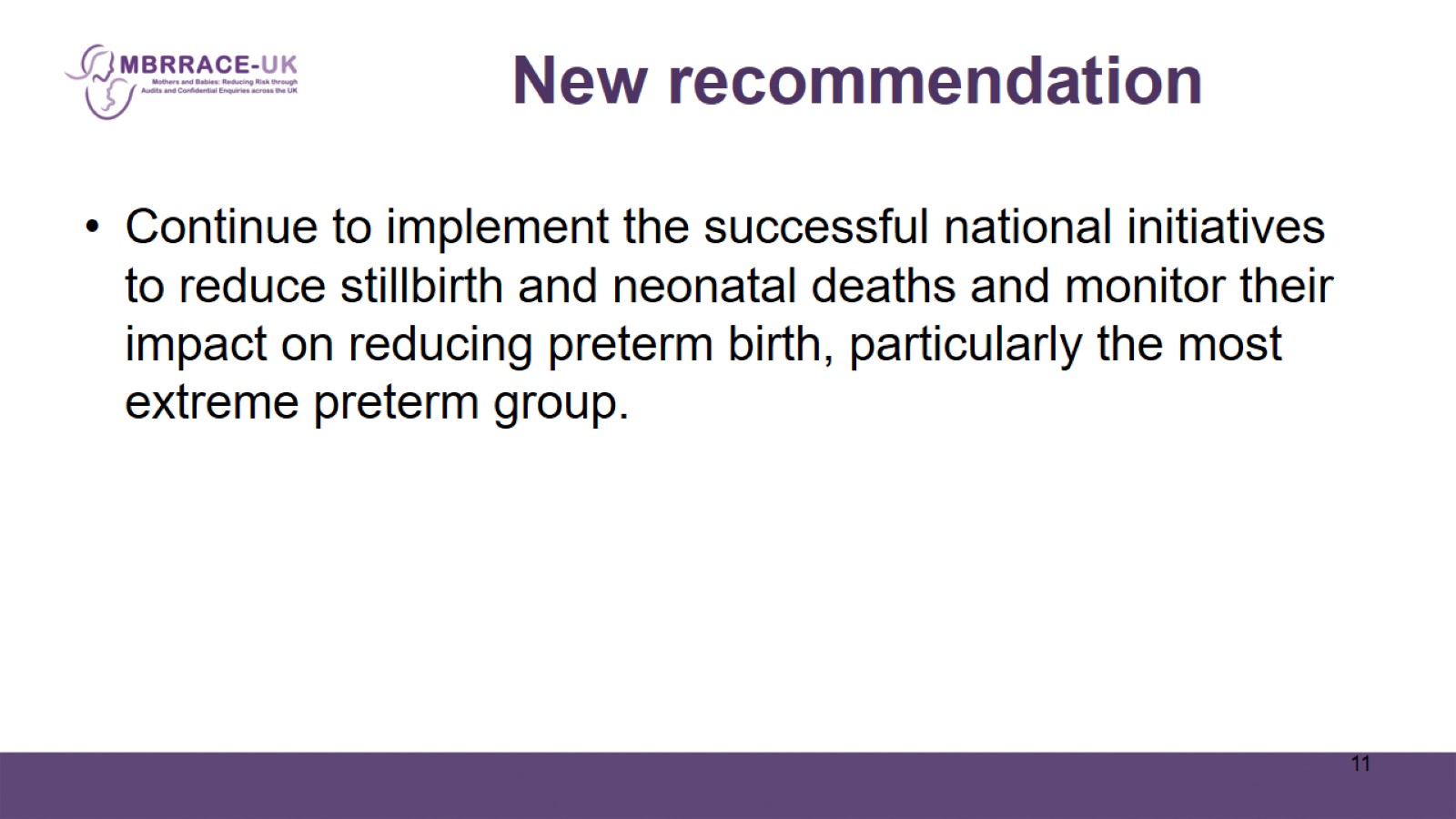 New recommendation
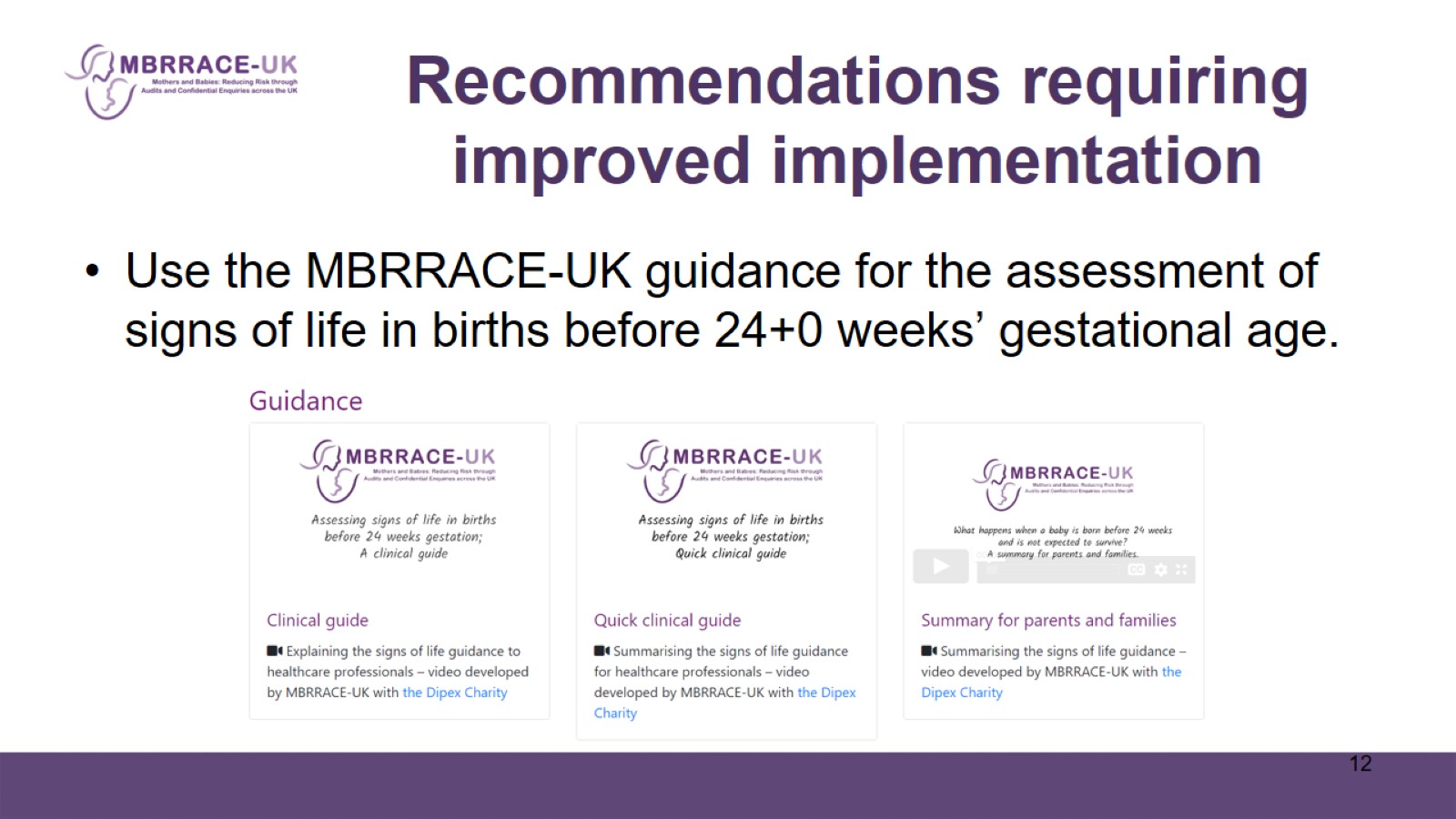 Recommendations requiring improved implementation
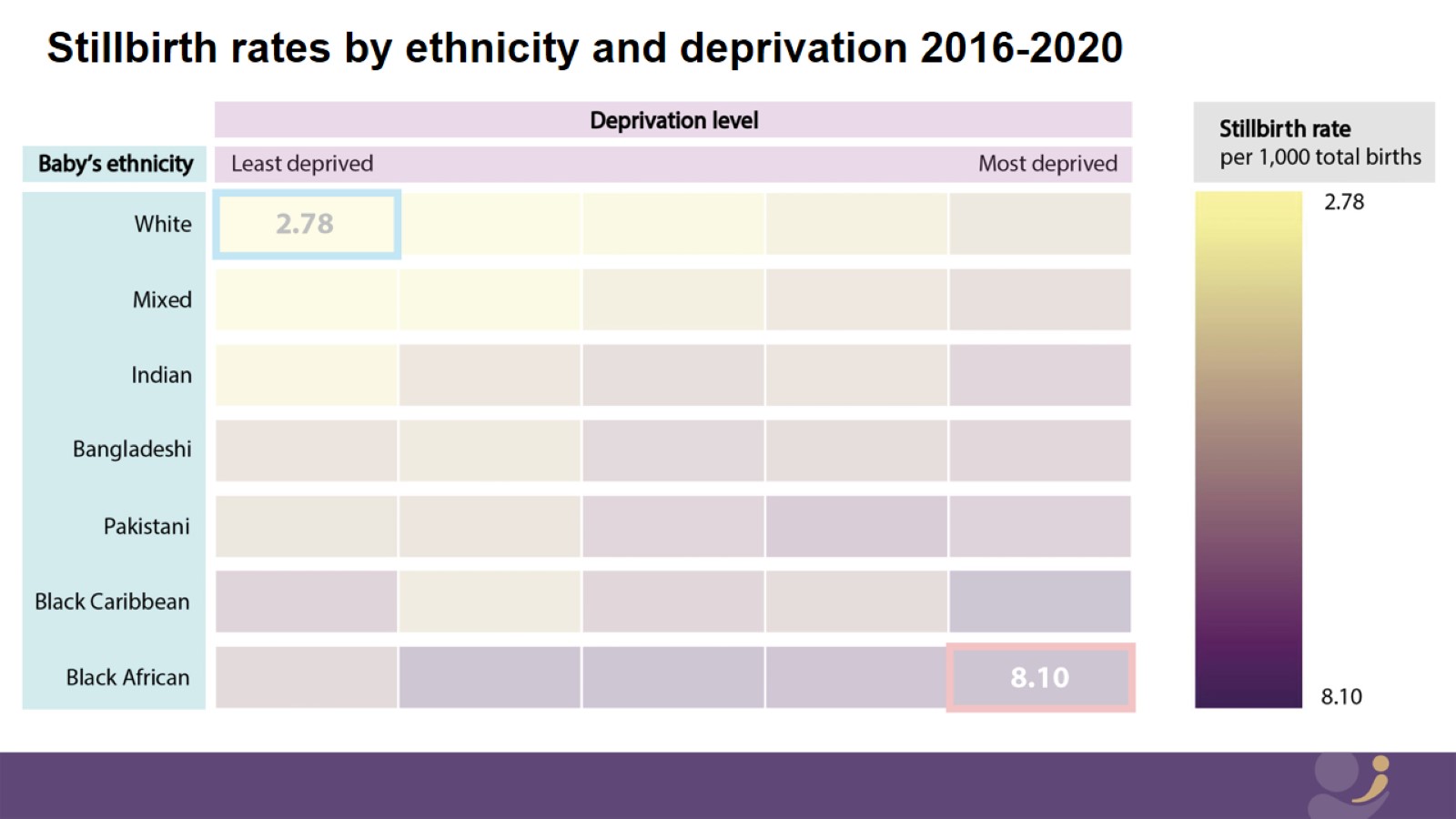 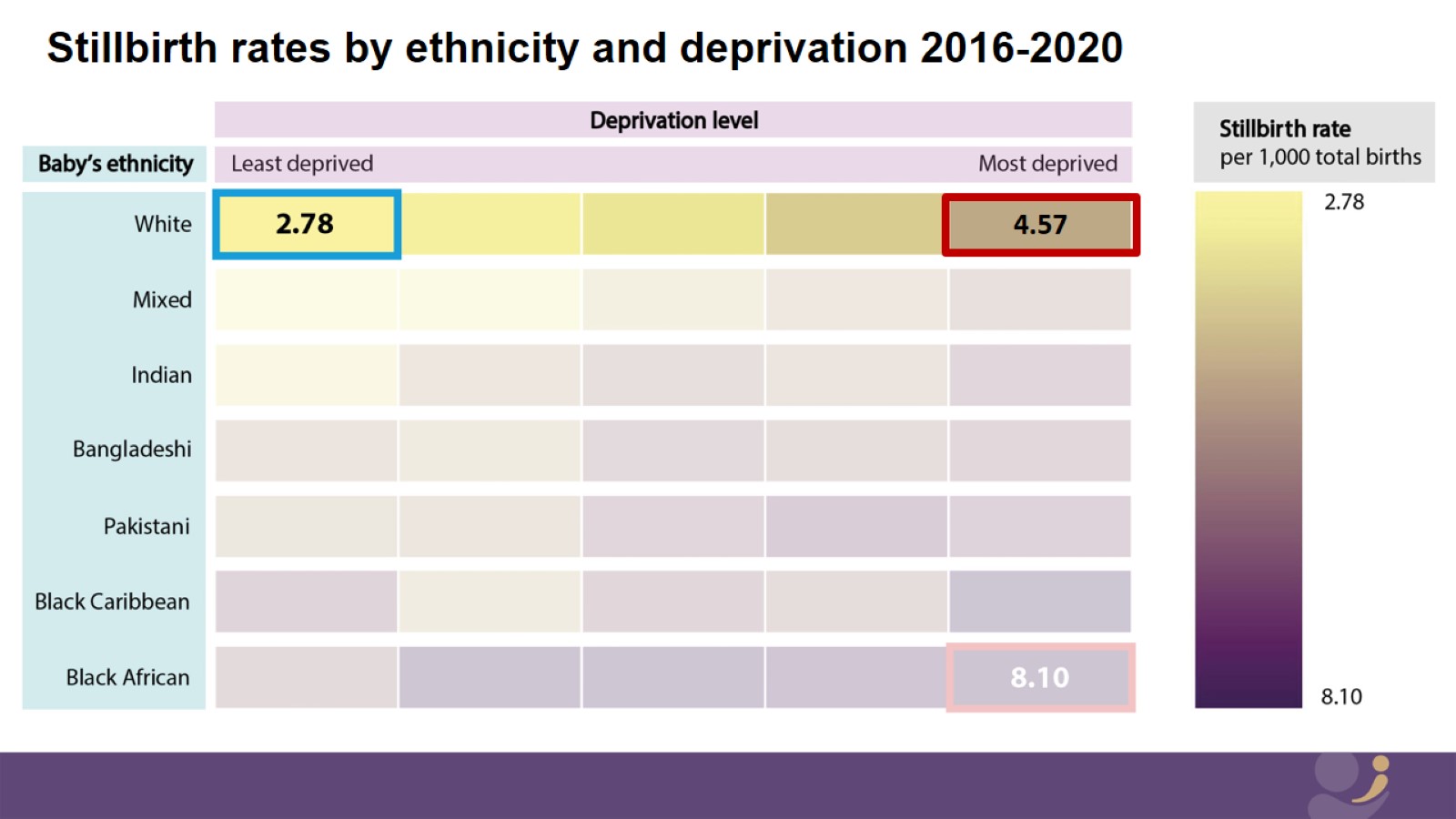 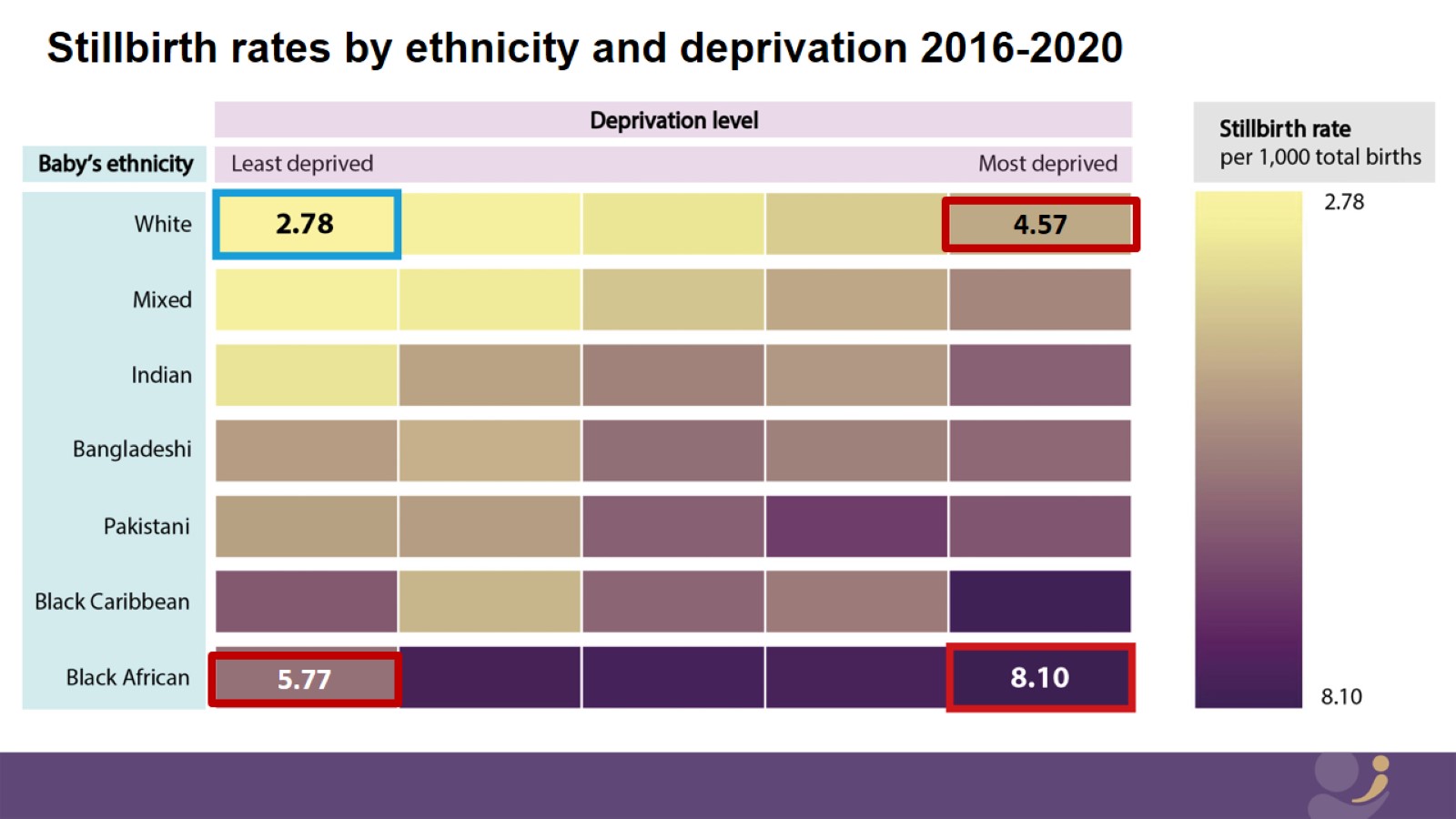 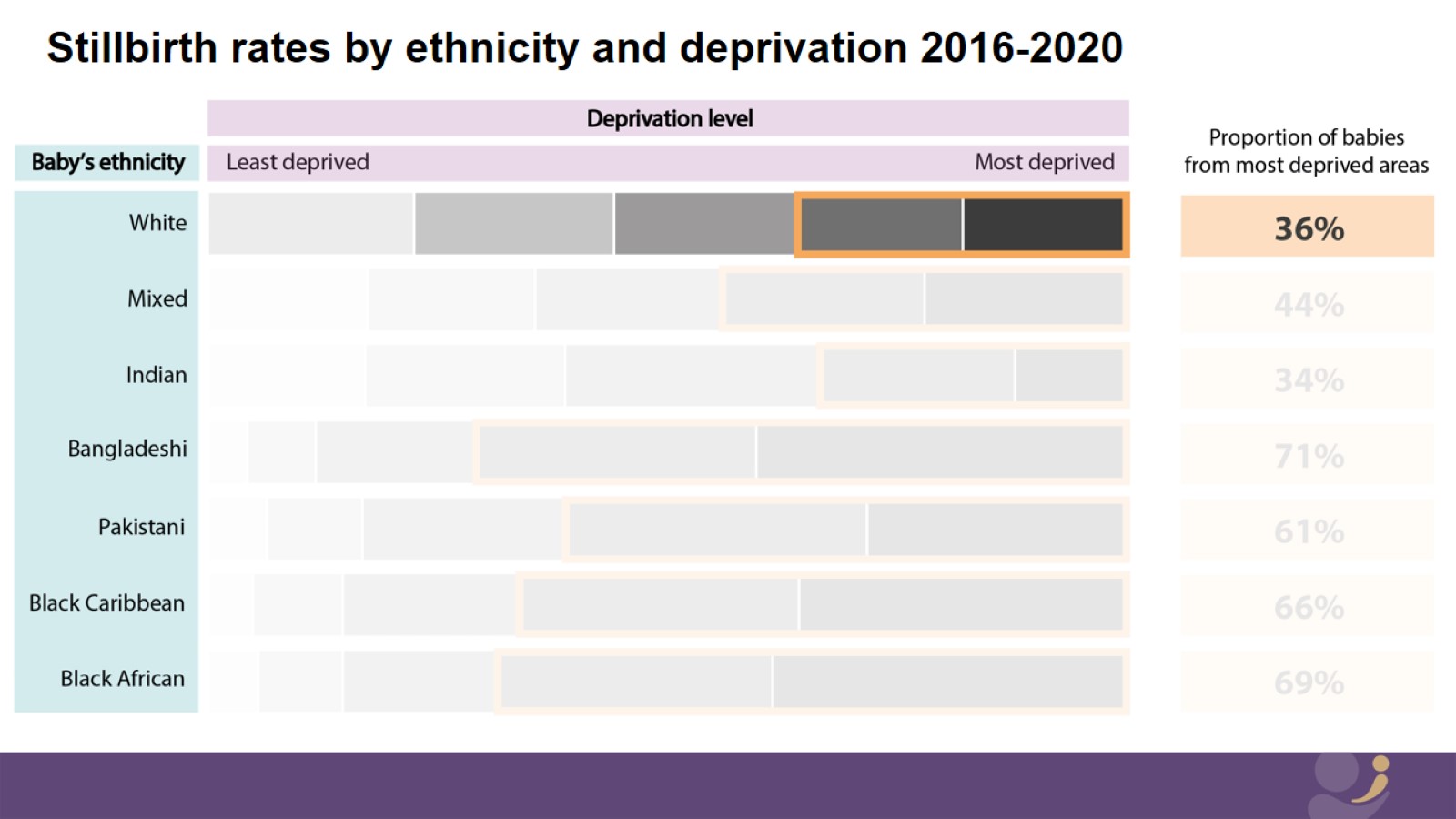 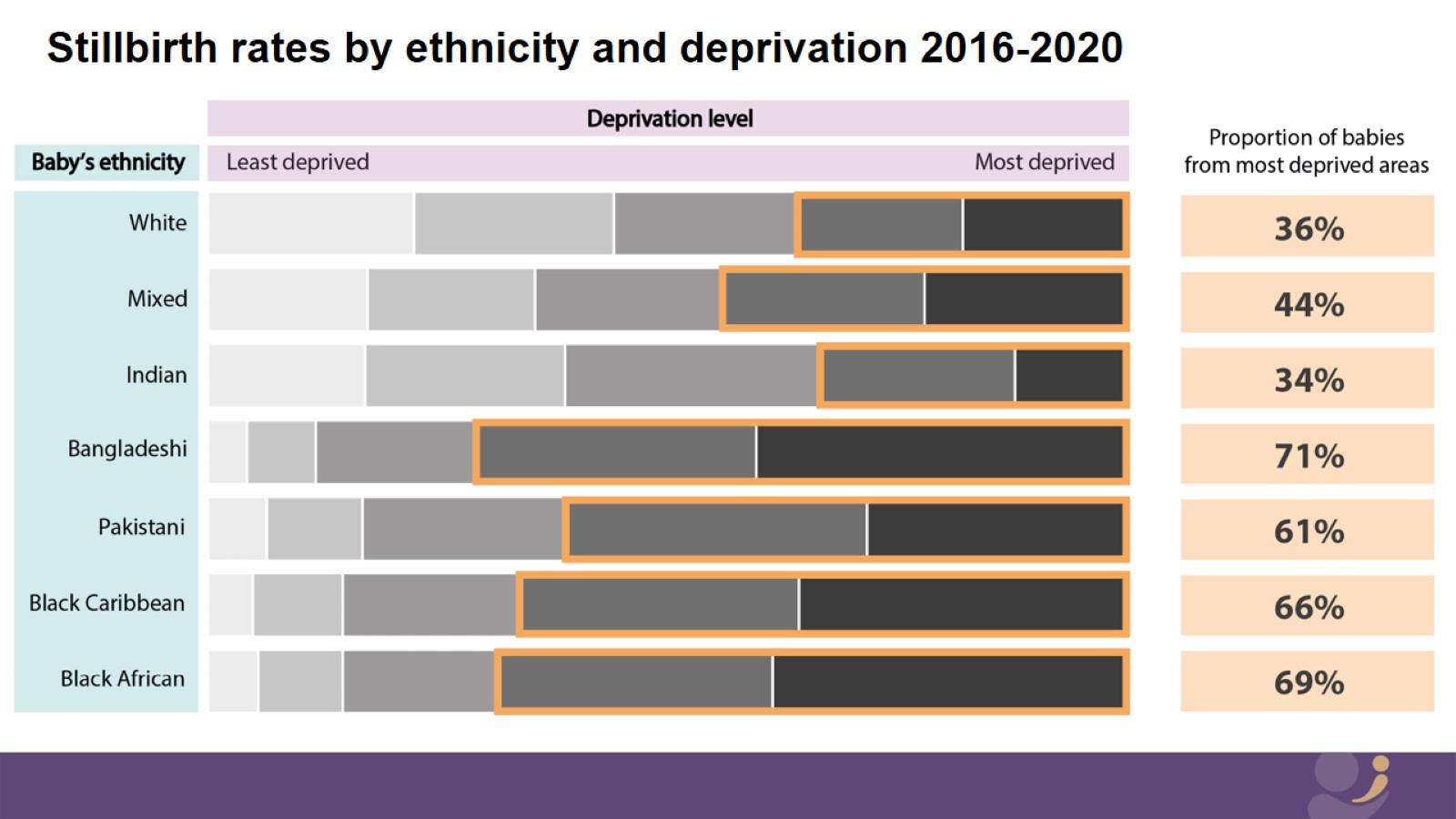 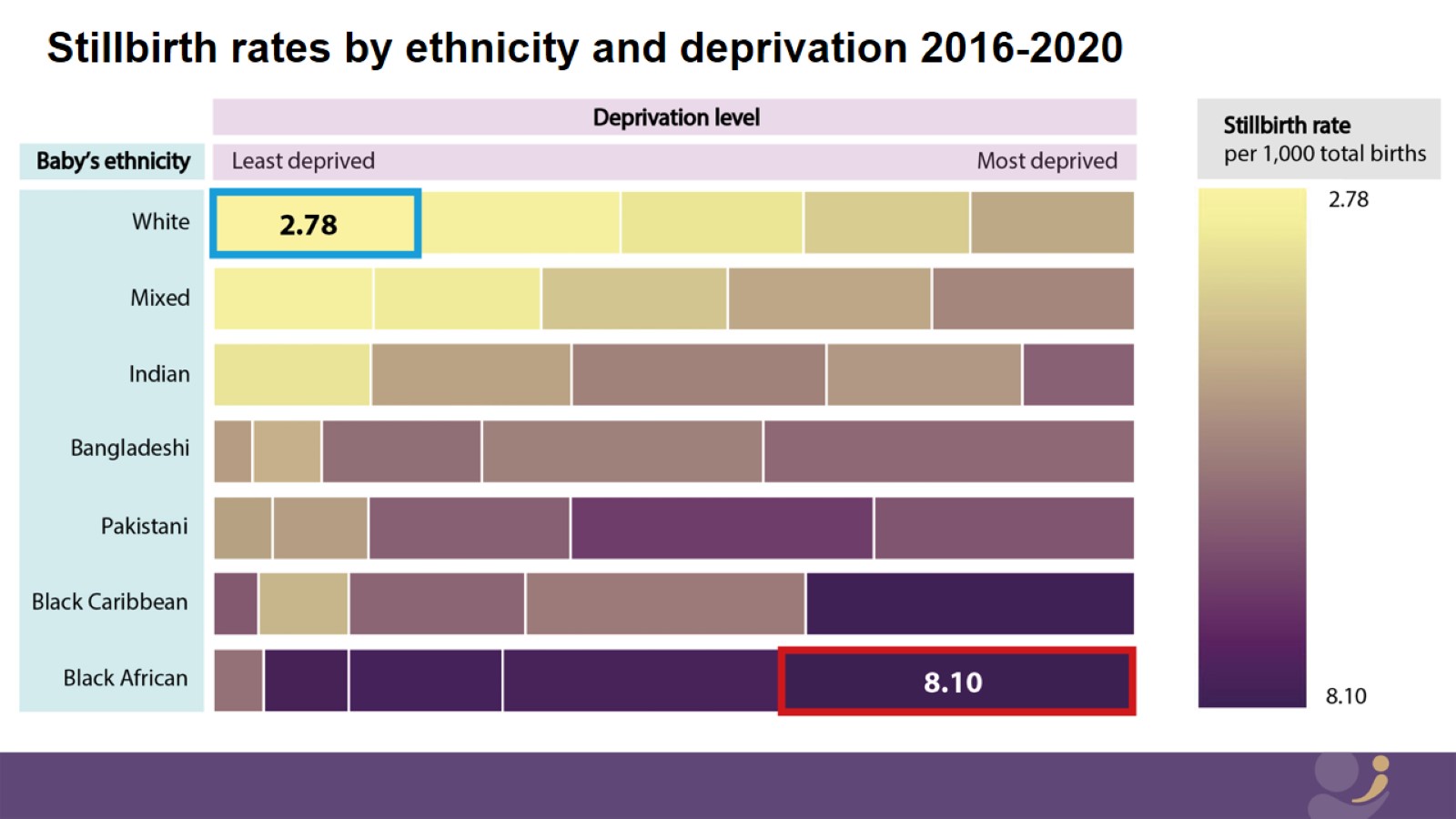 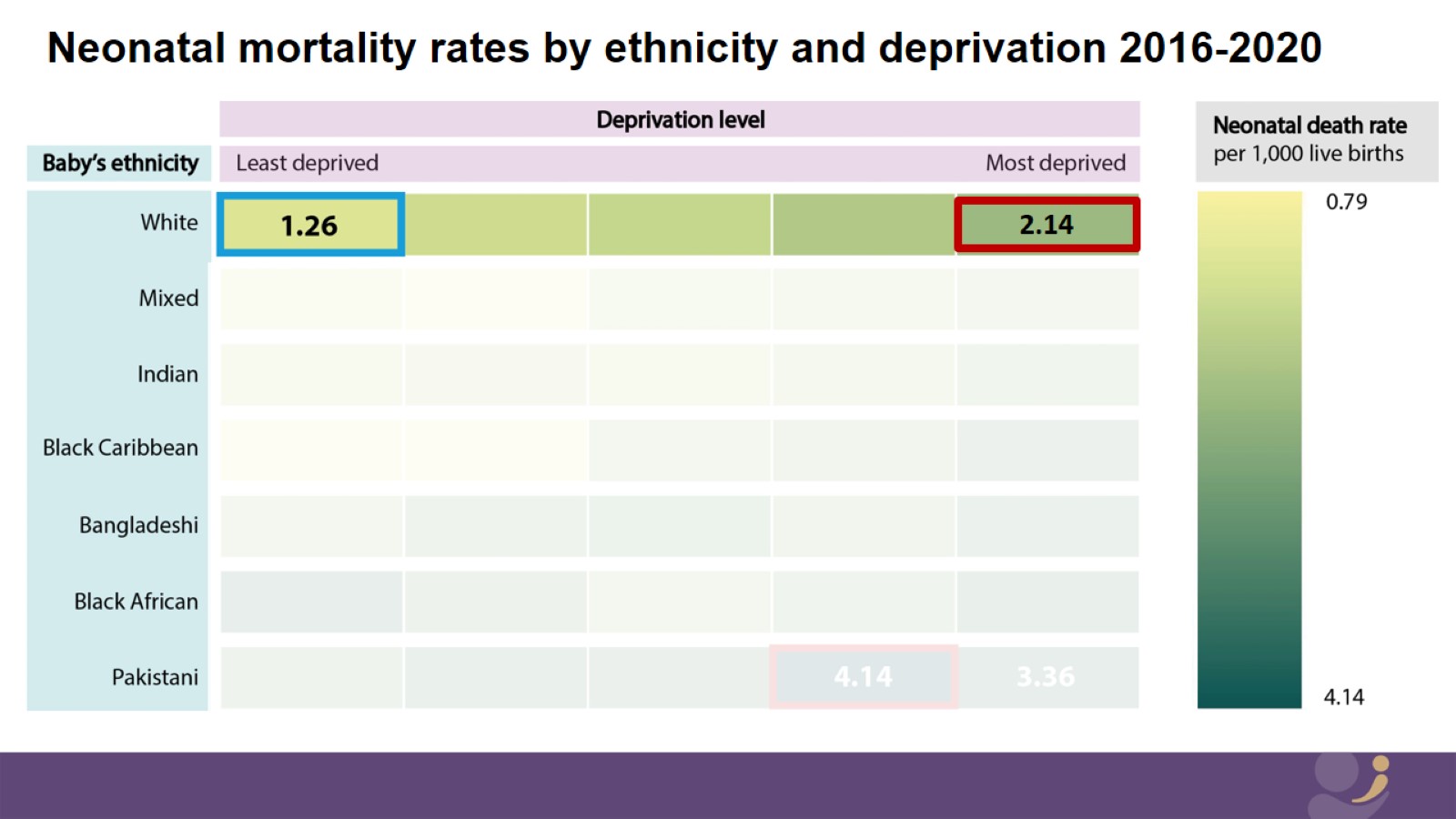 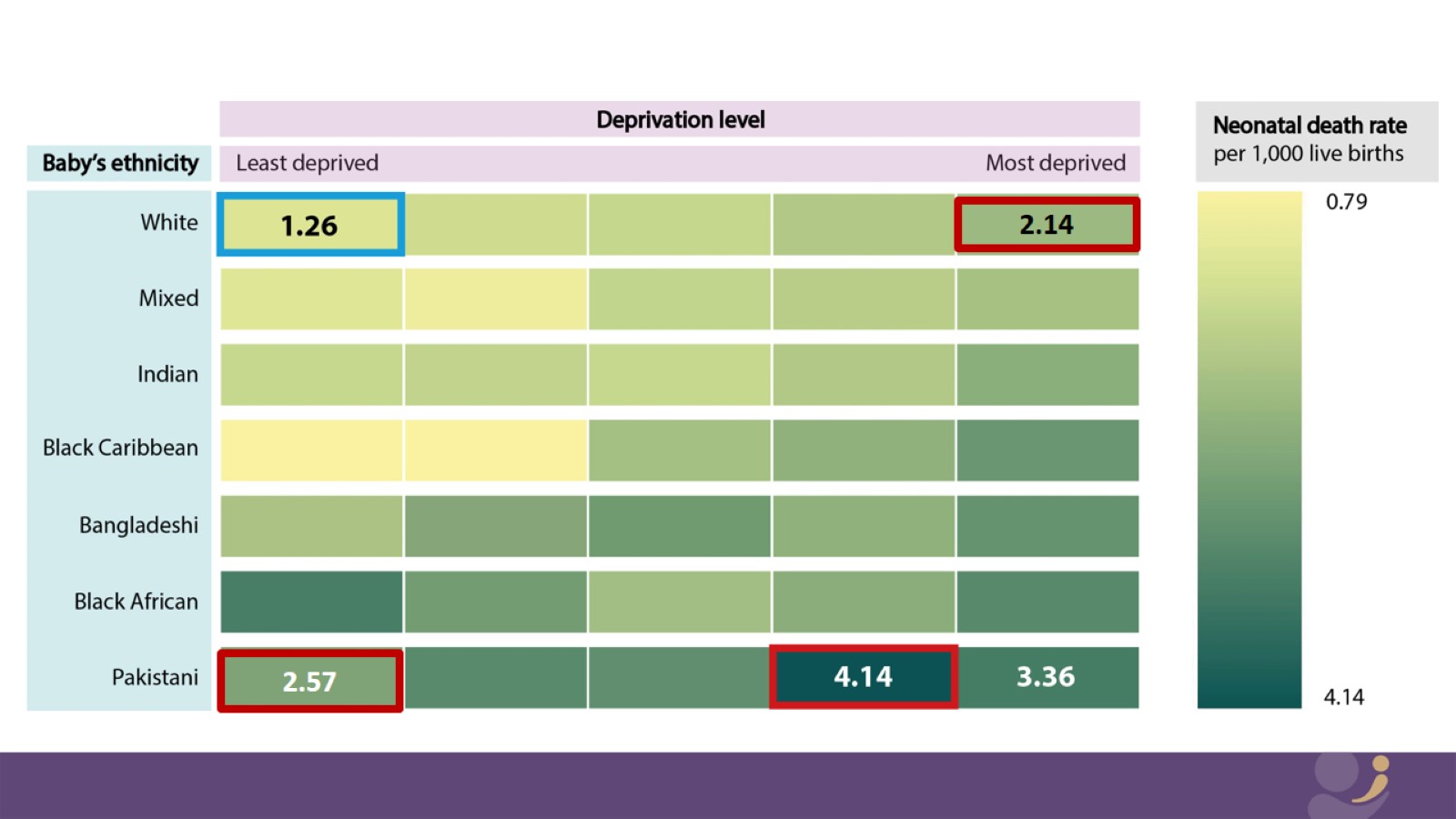 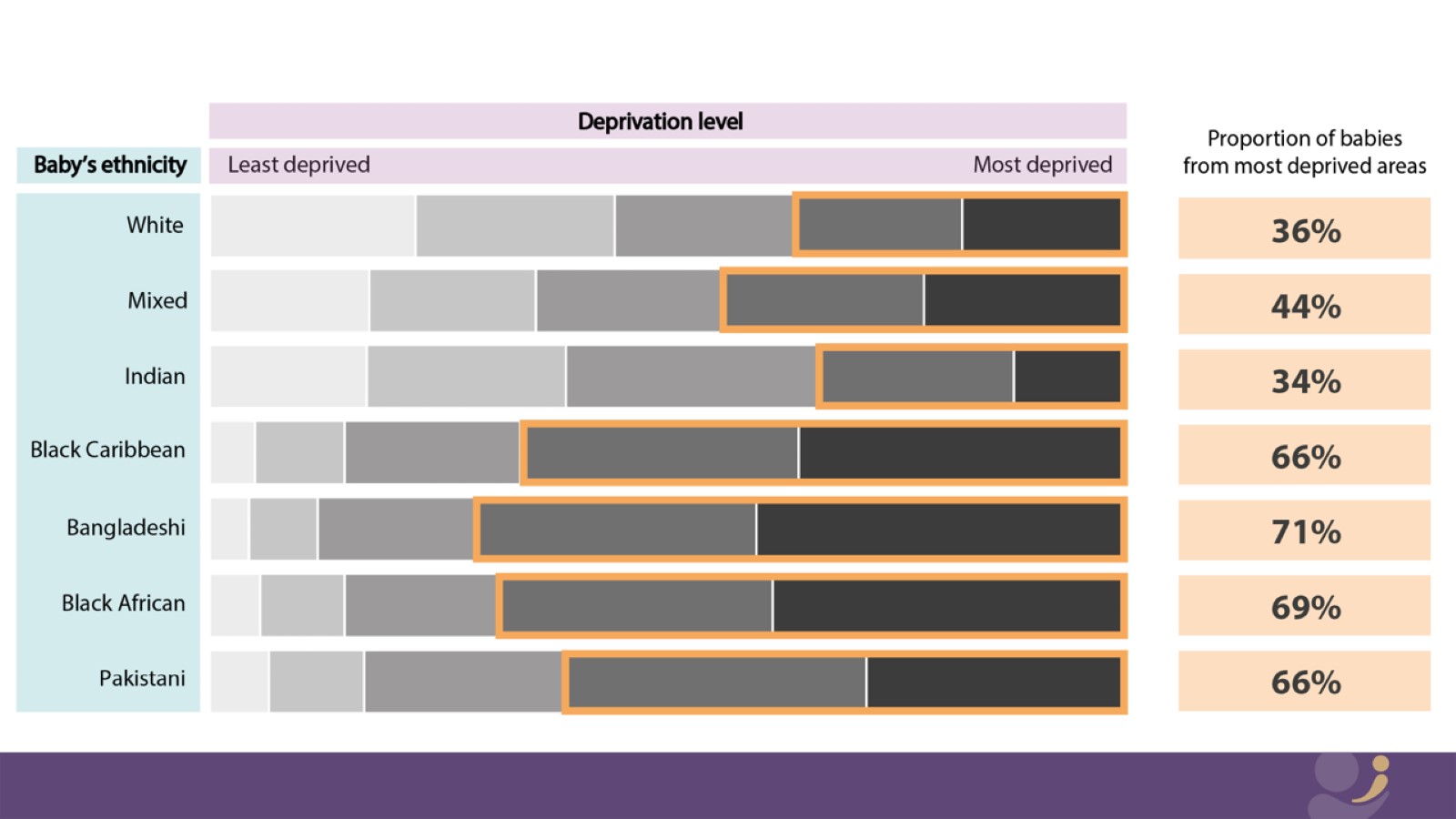 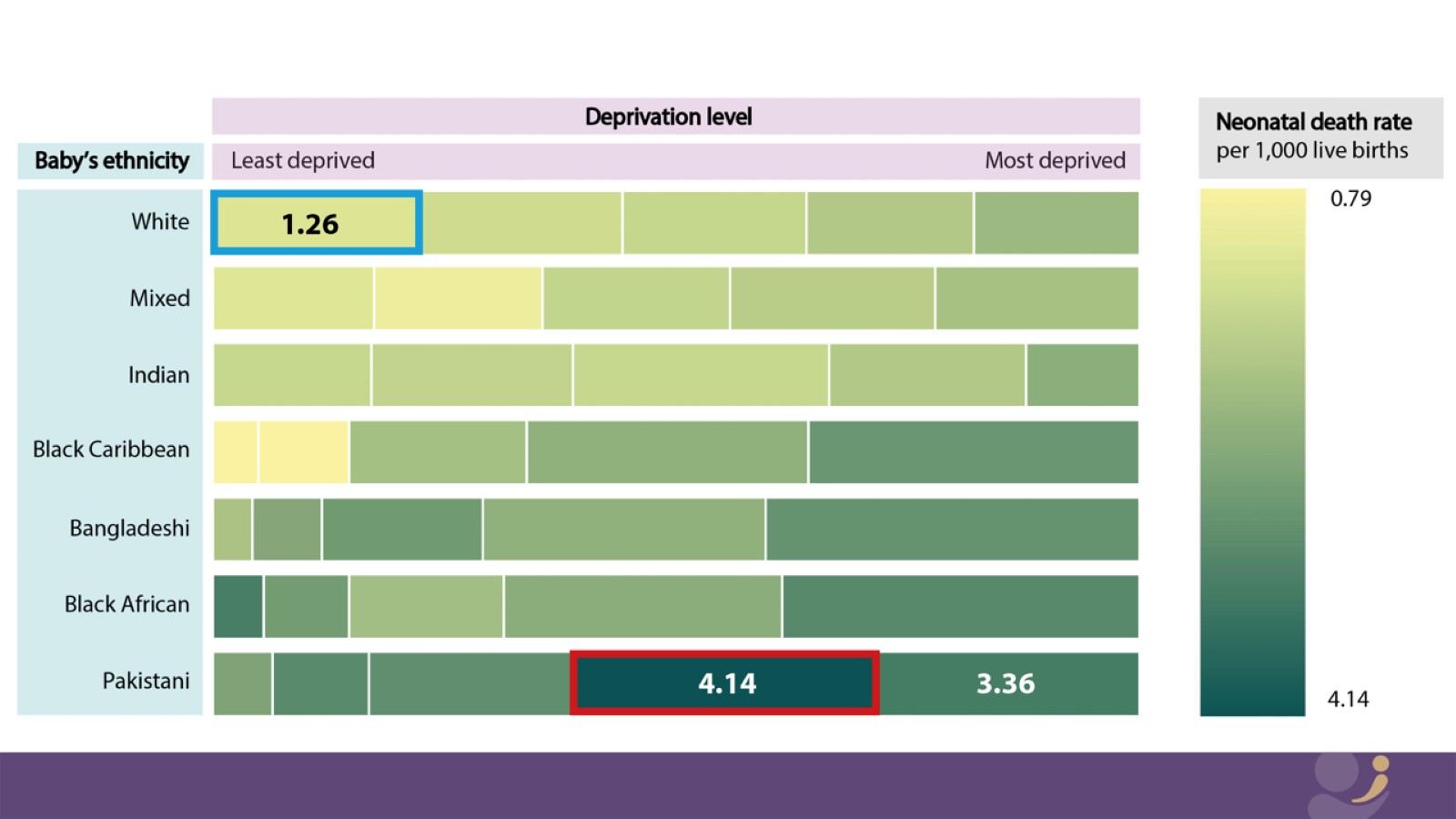 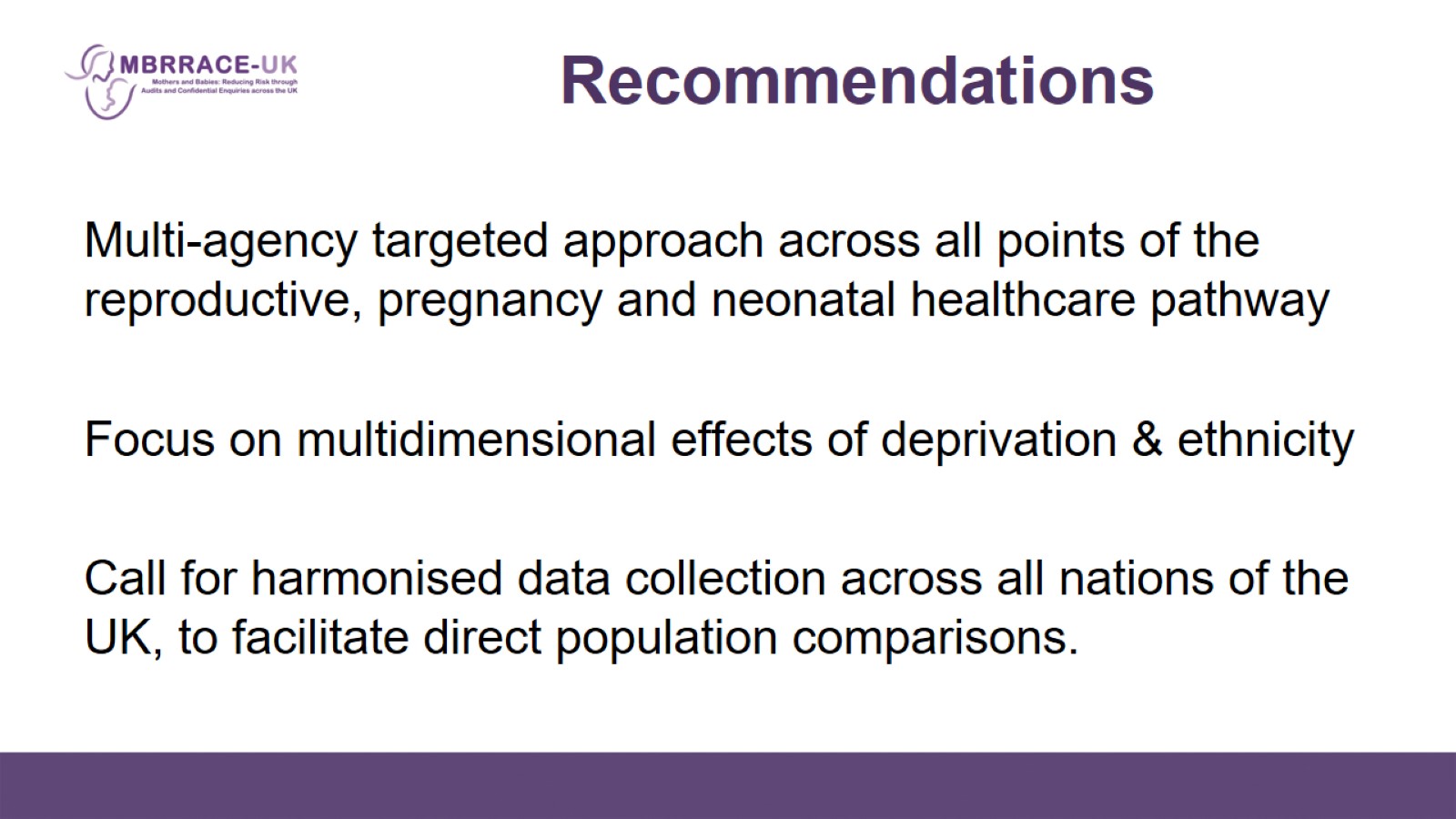 Recommendations
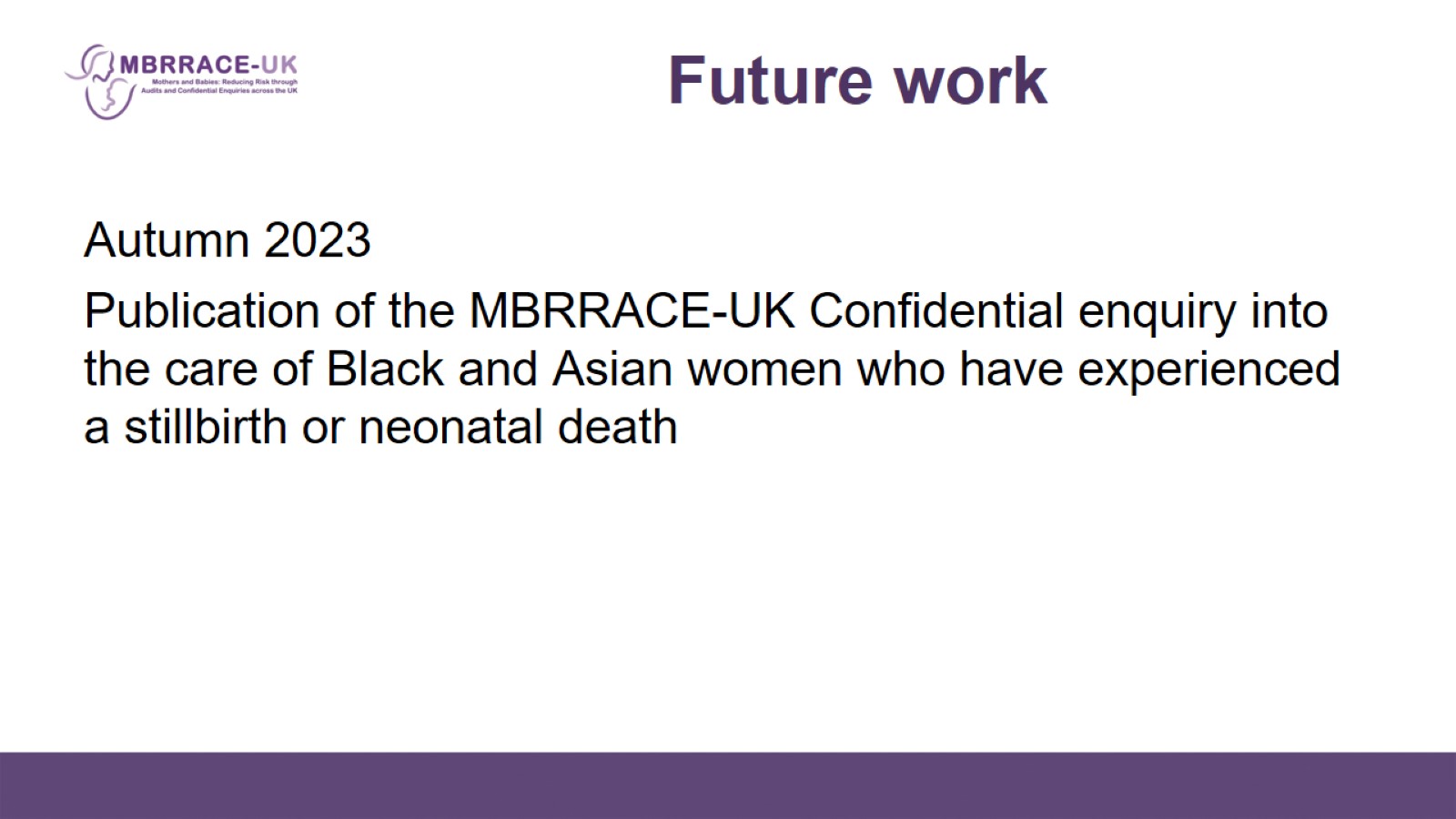 Future work